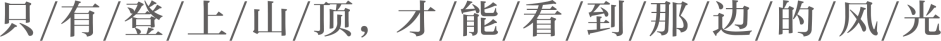 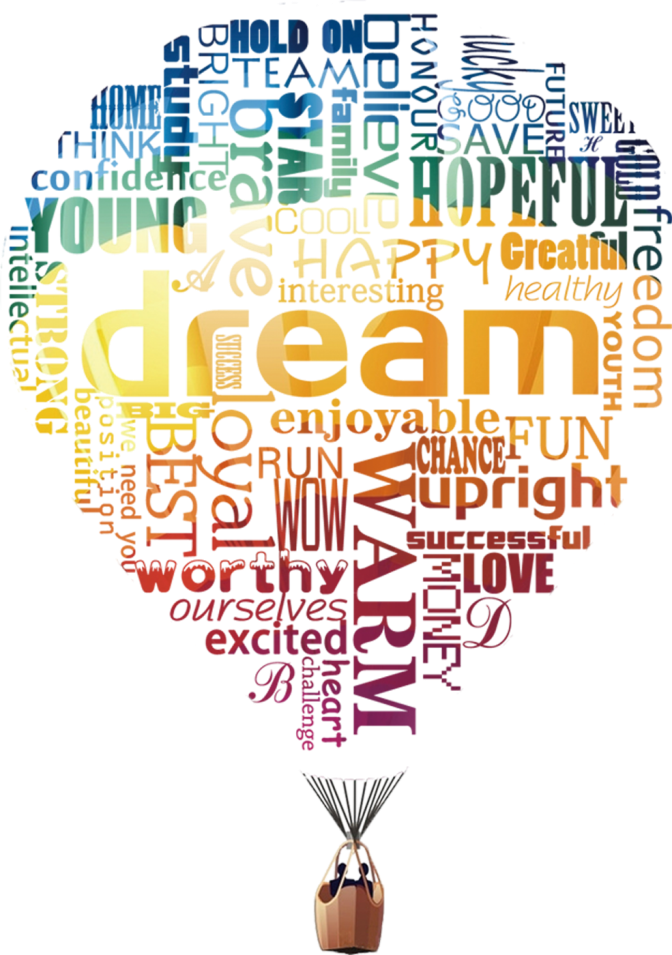 小清新岗位竞聘
I love you more than I've ever loved any woman. And I've waited longer for you than I've waited for any woman.I love you more than I've ever loved any woman. And I've waited
汇报人：xxx
时间：xxx
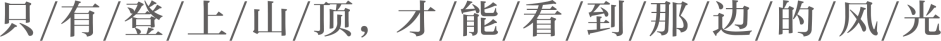 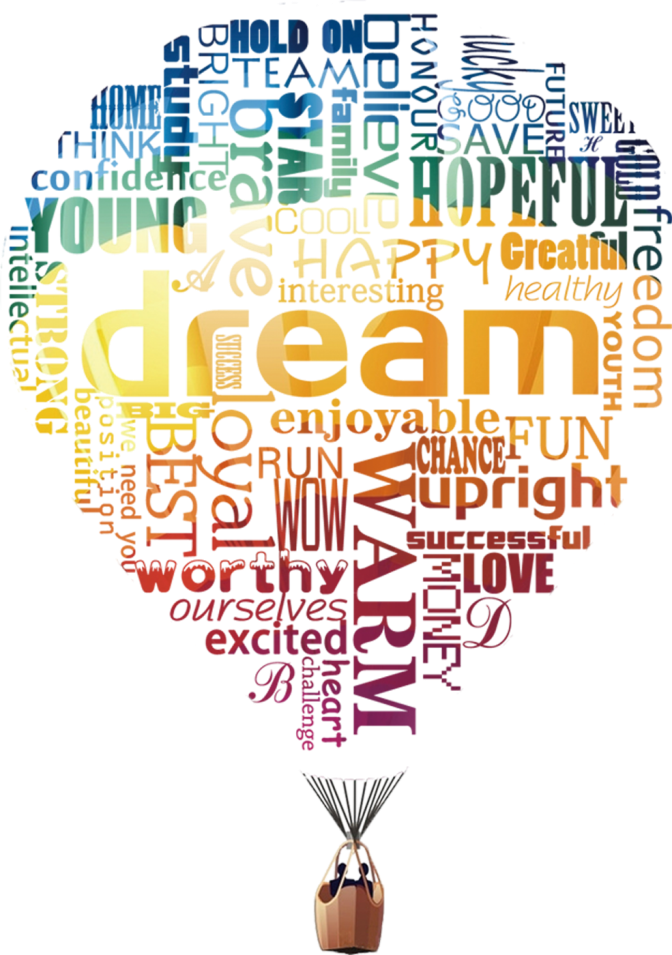 01
请输入标题
请输入标题
请输入标题
请输入标题
Entrepreneurial activities differ substantially depending on the type of organization
Entrepreneurial activities differ substantially depending on the type of organization
Entrepreneurial activities differ substantially depending on the type of organization
Entrepreneurial activities differ substantially depending on the type of organization
02
03
04
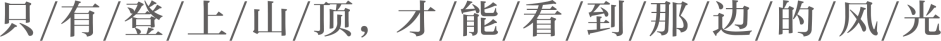 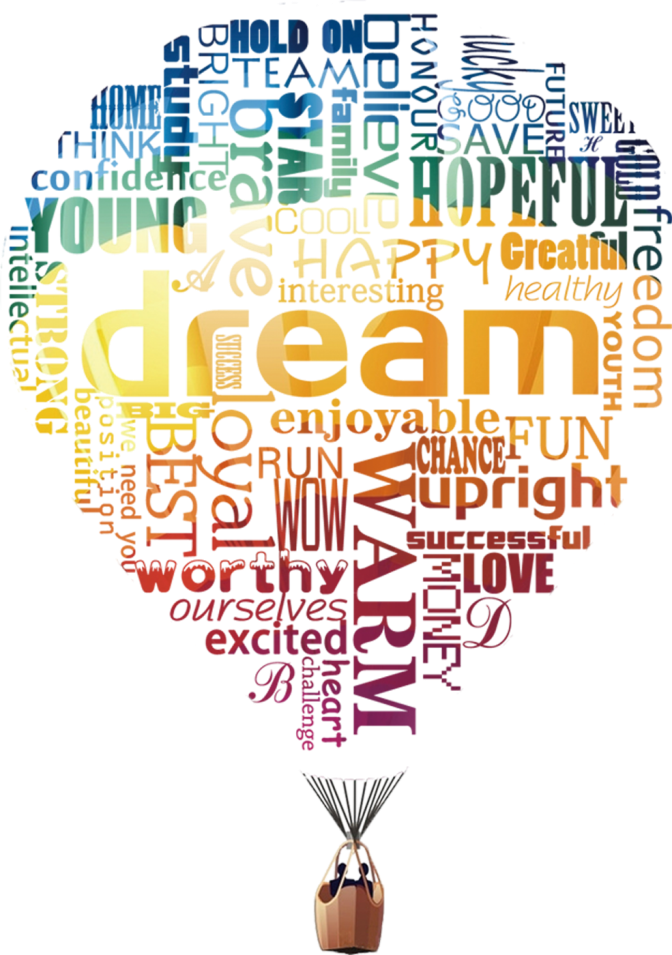 请输入标题
Entrepreneurial activities differ substantially depending on the type of organization
01
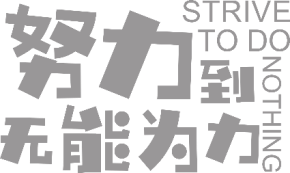 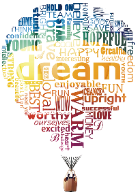 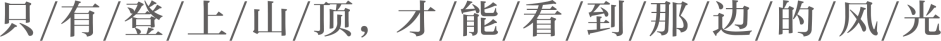 请输入标题内容
90%
80%
70%
95%
点击输入简要文字内容，概括精炼言简意赅的说明分项内容。
点击输入简要文字内容，概括精炼言简意赅的说明分项内容。
点击输入简要文字内容，概括精炼言简意赅的说明分项内容。
点击输入简要文字内容，概括精炼言简意赅的说明分项内容。
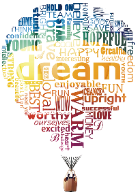 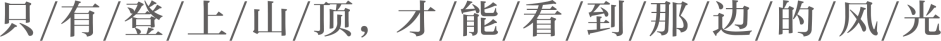 请输入标题内容
添加标题
添加标题
添加标题
点击输入简要文字内容，概括精炼言简意赅的说明分项内容。
点击输入简要文字内容，概括精炼言简意赅的说明分项内容。
点击输入简要文字内容，概括精炼言简意赅的说明分项内容。
01
02
03
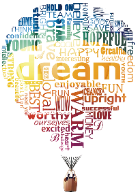 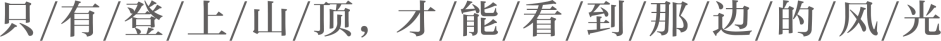 请输入标题内容
点击添加内容
点击添加内容
点击添加内容点击添加内容点击添加内容点击添加内容点击添加内容点击添加内容
点击添加内容点击添加内容点击添加内容点击添加内容点击添加内容点击添加内容
添加内容
添加内容
添加内容
添加内容
添加内容
添加内容
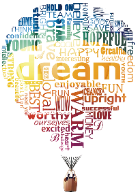 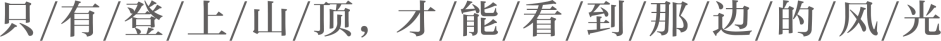 请输入标题内容
添加
文字
在这里输入您的文字内容，或者将您的文字内容复制在这里。在这里输入您的文字内容
在这里输入您的文字内容，或者将您的文字内容复制在这里。在这里输入您的文字内容，或者将您的文字复制在这里
在这里输入您的文字内容，或者将您的文字内容复制在这里。在这里输入您的文字内容
添加
文字
添加
文字
添加
文字
在这里输入您的文字内容，或者将您的文字内容复制在这里。在这里输入您的文字内容
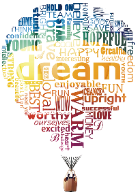 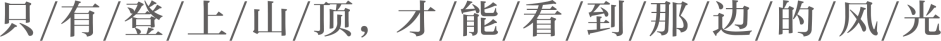 请输入标题内容
Heading 1

在这里输入您的文字内容，或者将您的文字内容复制在这里。在这里输入您的文字内容
Heading 2
.在这里输入您的文字内容，或者将您的文字内容复制在这里。在这里输入您的文字内容
01
02
03
04
Heading 3

在这里输入您的文字内容，或者将您的文字内容复制在这里。在这里输入您的文字内容
Heading 4
在这里输入您的文字内容，或者将您的文字内容复制在这里。在这里输入您的文字内容
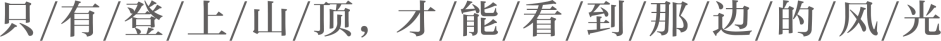 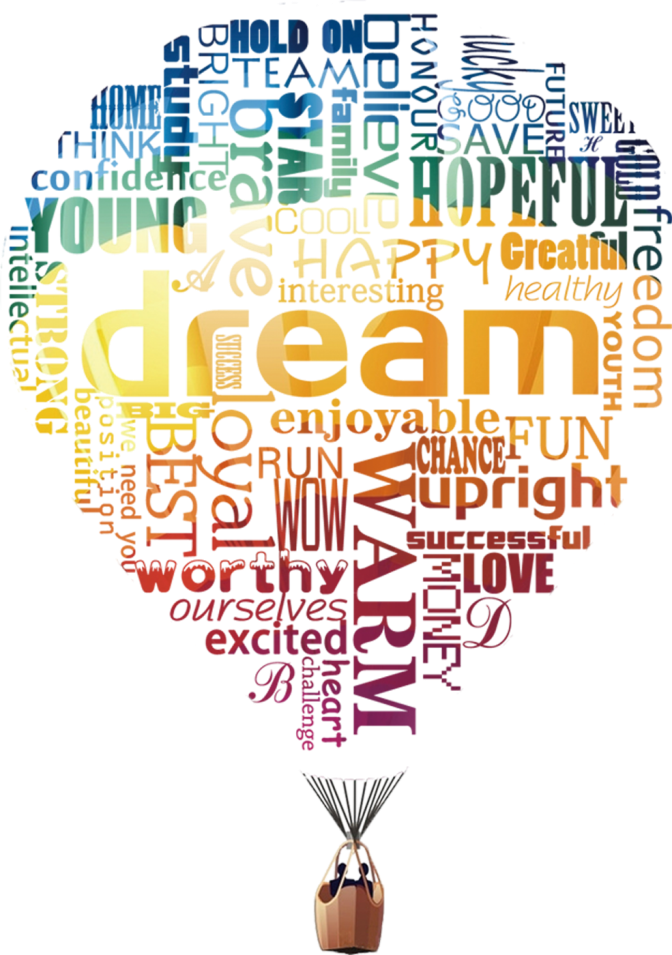 请输入标题
Entrepreneurial activities differ substantially depending on the type of organization
02
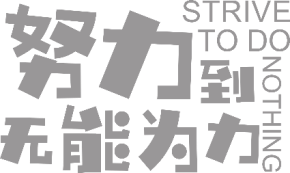 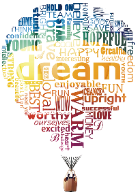 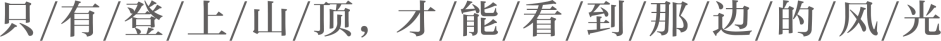 请输入标题内容
单击编辑标题
单击编辑标题
单击编辑标题
单击编辑标题
单击此处可编辑内容，根据您的需要自由拉伸文本框大小
单击此处可编辑内容，根据您的需要自由拉伸文本框大小
单击此处可编辑内容，根据您的需要自由拉伸文本框大小
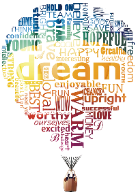 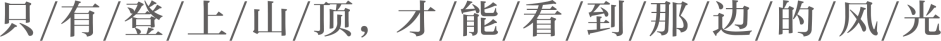 请输入标题内容
点击添加标题
您的内容打在这里，或通过复制您的文本后您的内容打在这里，或通过复制您的文本后
点击添加标题
您的内容打在这里，或通过复制您的文本后您的内容打在这里，或通过复制您的文本后
点击添加标题
您的内容打在这里，或通过复制您的文本后您的内容打在这里，或通过复制您的文本后
点击添加标题
您的内容打在这里，或通过复制您的文本后您的内容打在这里，或通过复制您的文本后
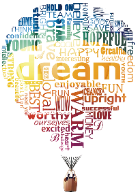 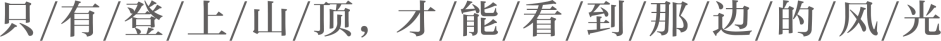 请输入标题内容
c
U
Title Here
When an unknown printer took a galley of type and scrambled it to.
Title Here
When an unknown printer took a galley of type and scrambled it to.
!
b
Title Here
When an unknown printer took a galley of type and scrambled it to.
Title Here
When an unknown printer took a galley of type and scrambled it to.
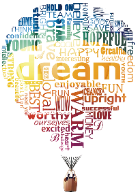 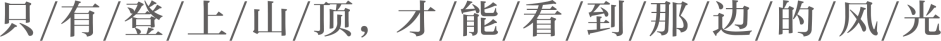 请输入标题内容
请替换文字内容
请替换文字内容，点击添加相关标题文字，修改文字内容，也可以直接复制你的内容到此。请替换文字内容，点击添加相关标题文字，修改文字内容，也可以直接复制你的内容到此。请替换文字内容，点击添加相关标题文字，修改文字内容，也可以直接复制你的内容到此。请替换文字内容，点击添加相关标题文字，修改文字内容，也可以直接复制你的内容到此。请替换文字内容，点击添加相关标题文字，修改文字内容，也可以直接复制你的内容到此。请替换文字内容，点击添加相关标题文字，修改文字内容，也可以直接复制你的内容到此。请替换文字内容，点击添加相关标题文字，修改文字内容，也可以直接复制你的内容到此。请替换文字内容，点击添加相关标题文字，修改文字内容，也可以直接复制你的内容到此。
请替换文字内容
请替换文字内容，点击添加相关标题文字，修改文字内容，也可以直接复制你的内容到此。请替换文字内容，点击添加相关标题文字，修改文字内容，也可以直接复制你的内容到此。请替换文字内容，点击添加相关标题文字，修改文字内容，也可以直接复制你的内容到此。请替换文字内容，点击添加相关标题文字，修改文字内容，也可以直接复制你的内容到此。请替换文字内容，点击添加相关标题文字，修改文字内容，也可以直接复制你的内容到此。请替换文字内容，点击添加相关标题文字，修改文字内容，也可以直接复制你的内容到此。请替换文字内容，点击添加相关标题文字，修改文字内容，也可以直接复制你的内容到此。请替换文字内容，点击添加相关标题文字，修改文字内容，也可以直接复制你的内容到此。
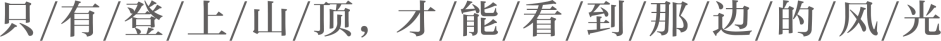 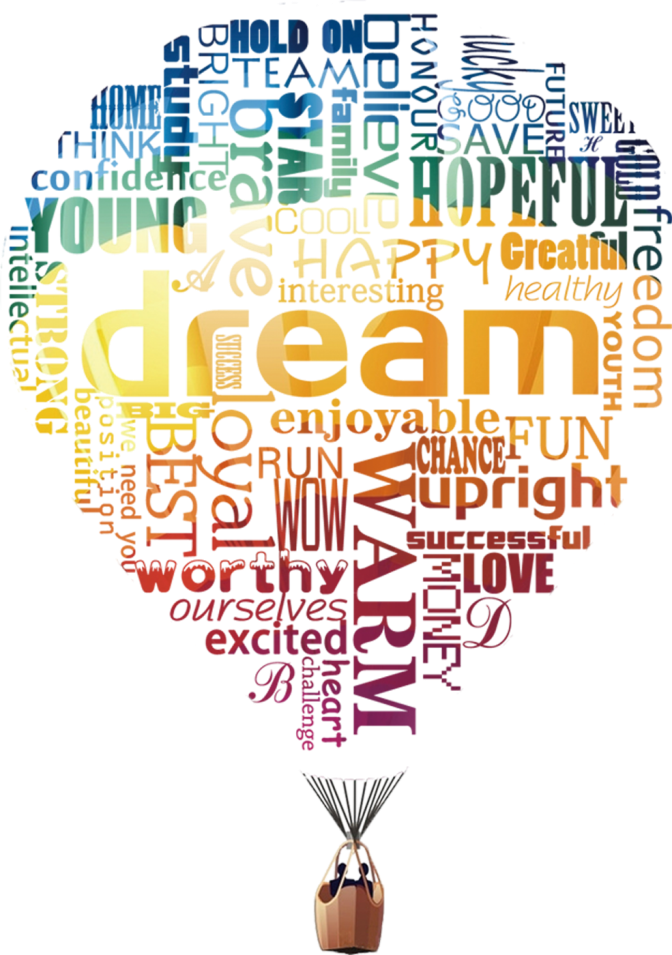 请输入标题
Entrepreneurial activities differ substantially depending on the type of organization
03
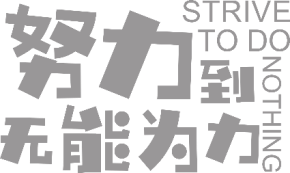 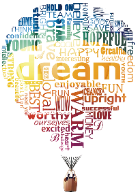 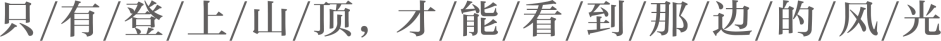 请输入标题内容
H
SKYPE
L
TWITTER
F
FACEBOOK
X
YOUTUBE
G
GOOGLE
PLUS
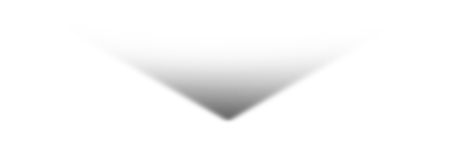 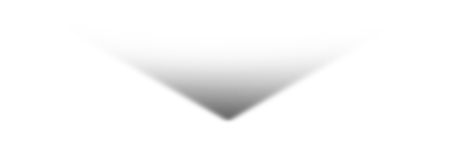 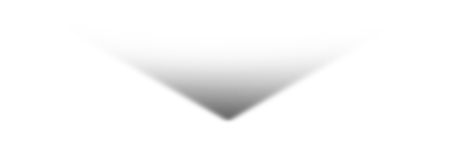 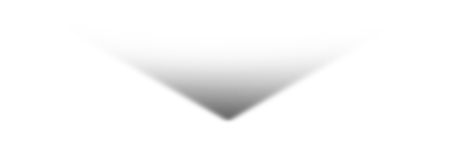 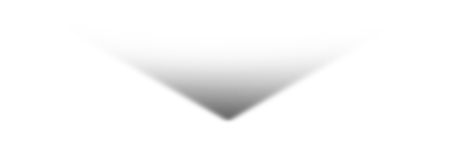 点击添加文本
点击添加文本
点击添加文本
点击添加文本
点击添加文本
点击输入简要文本内容，文字内容需概况精炼的说明该分项内容
点击输入简要文本内容，文字内容需概况精炼的说明该分项内容
点击输入简要文本内容，文字内容需概况精炼的说明该分项内容
点击输入简要文本内容，文字内容需概况精炼的说明该分项内容
点击输入简要文本内容，文字内容需概况精炼的说明该分项内容
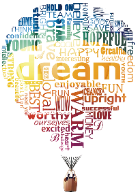 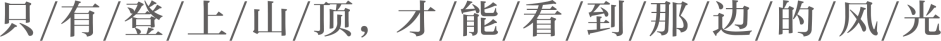 请输入标题内容
01
02
03
04
添加标题
添加标题
添加标题
添加标题
请在此处输入您的文本，或者复制您的文本粘贴到此处请在此处
请在此处输入您的文本，或者复制您的文本粘贴到此处请在此处
请在此处输入您的文本，或者复制您的文本粘贴到此处请在此处
请在此处输入您的文本，或者复制您的文本粘贴到此处请在此处
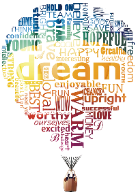 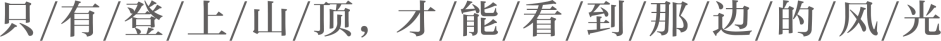 请输入标题内容
您的内容打在这里，或者通过复制您的文本后，在此框中选择粘贴，并选择只保留文字。
您的内容打在这里，或者通过复制您的文本后，在此框中选择粘贴，并选择只保留文字。
关键词
关键词
关键词
关键词
关键词
关键词
您的内容打在这里，或者通过复制您的文本后，在此框中选择粘贴，并选择只保留文字。
您的内容打在这里，或者通过复制您的文本后，在此框中选择粘贴，并选择只保留文字。
您的内容打在这里，或者通过复制您的文本后，在此框中选择粘贴，并选择只保留文字。
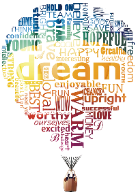 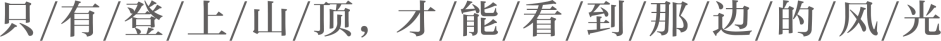 请输入标题内容
01
02
Heading 1
Lorem ipsum dolor sit amet, consectetur adipiscing elit. Mauris quis dui nisi.
Heading 2
Lorem ipsum dolor sit amet, consectetur adipiscing elit. Mauris quis dui nisi.
03
04
Heading 3
Lorem ipsum dolor sit amet, consectetur adipiscing elit. Mauris quis dui nisi.
Heading 4
Lorem ipsum dolor sit amet, consectetur adipiscing elit. Mauris quis dui nisi.
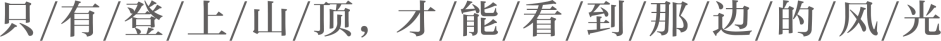 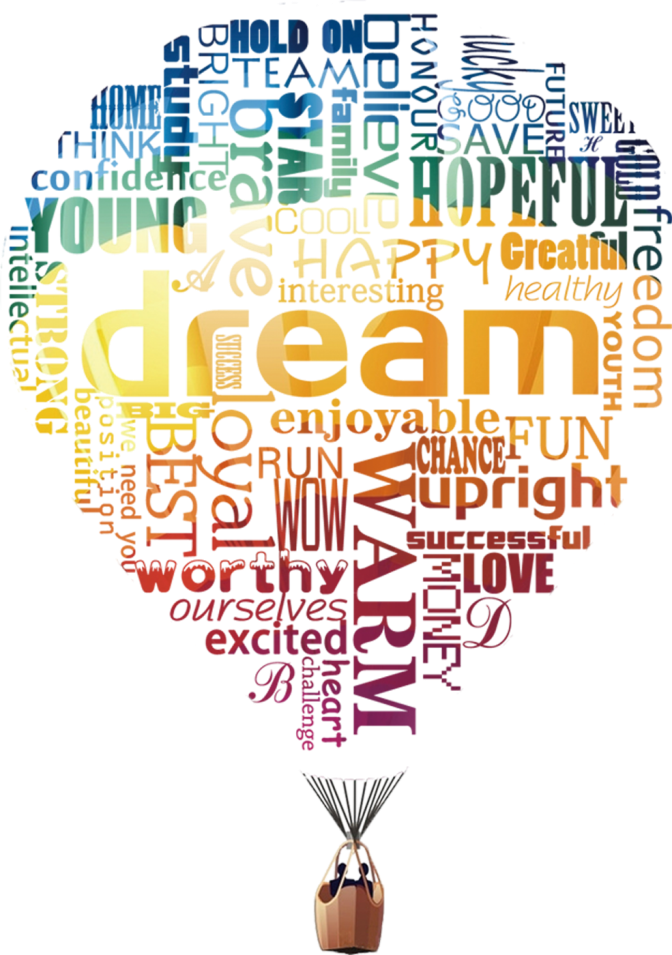 请输入标题
Entrepreneurial activities differ substantially depending on the type of organization
04
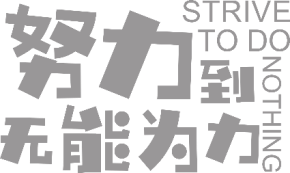 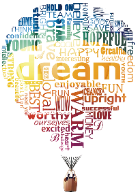 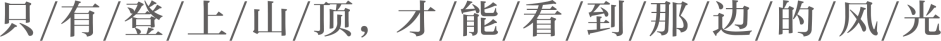 请输入标题内容
2
1
单击编辑标题
单击编辑标题
单击此处可编辑内容，根据您的需要自由拉伸文本框大小单击此处可编辑内容，根据您的需要自由拉伸文本框大小单击此处可编辑内容，根据您的需要自由拉伸文本框大小
单击此处可编辑内容，根据您的需要自由拉伸文本框大小单击此处可编辑内容，根据您的需要自由拉伸文本框大小单击此处可编辑内容，根据您的需要自由拉伸文本框大小
3
4
单击编辑标题
单击编辑标题
单击此处可编辑内容，根据您的需要自由拉伸文本框大小单击此处可编辑内容，根据您的需要自由拉伸文本框大小单击此处可编辑内容，根据您的需要自由拉伸文本框大小
单击此处可编辑内容，根据您的需要自由拉伸文本框大小单击此处可编辑内容，根据您的需要自由拉伸文本框大小单击此处可编辑内容，根据您的需要自由拉伸文本框大小
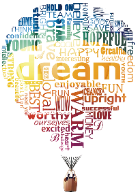 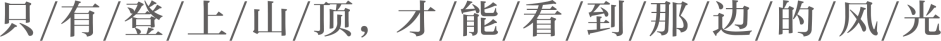 请输入标题内容
01
Sample Text
Lorem ipsum dolor sit amet, consectetur adipiscing elit.
03
02
Sample Text
Lorem ipsum dolor sit amet, consectetur adipiscing elit.
Sample Text
Lorem ipsum dolor sit amet, consectetur adipiscing elit.
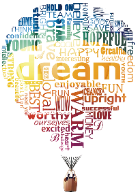 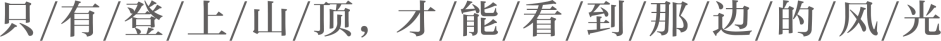 请输入标题内容
Heading Text
Lorem ipsum dolor sit amet, consectetur adipiscing elit.
a
Heading Text
Lorem ipsum dolor sit amet, consectetur adipiscing elit.
Heading Text
Lorem ipsum dolor sit amet, consectetur adipiscing elit.
e
b
d
c
Heading Text
Lorem ipsum dolor sit amet, consectetur adipiscing elit.
Heading Text
Lorem ipsum dolor sit amet, consectetur adipiscing elit.
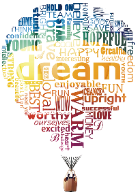 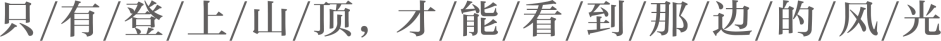 请输入标题内容
点击添加文本
点击添加文本
点击添加文本
点击输入简要文本内容，文字内容需概况精炼的说明该分项内容
点击输入简要文本内容，文字内容需概况精炼的说明该分项内容
点击输入简要文本内容，文字内容需概况精炼的说明该分项内容
3
1
5
2
4
6
点击添加文本
点击添加文本
点击添加文本
点击输入简要文本内容，文字内容需概况精炼的说明该分项内容
点击输入简要文本内容，文字内容需概况精炼的说明该分项内容
点击输入简要文本内容，文字内容需概况精炼的说明该分项内容
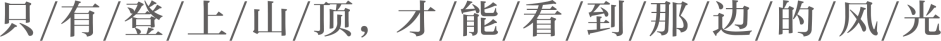 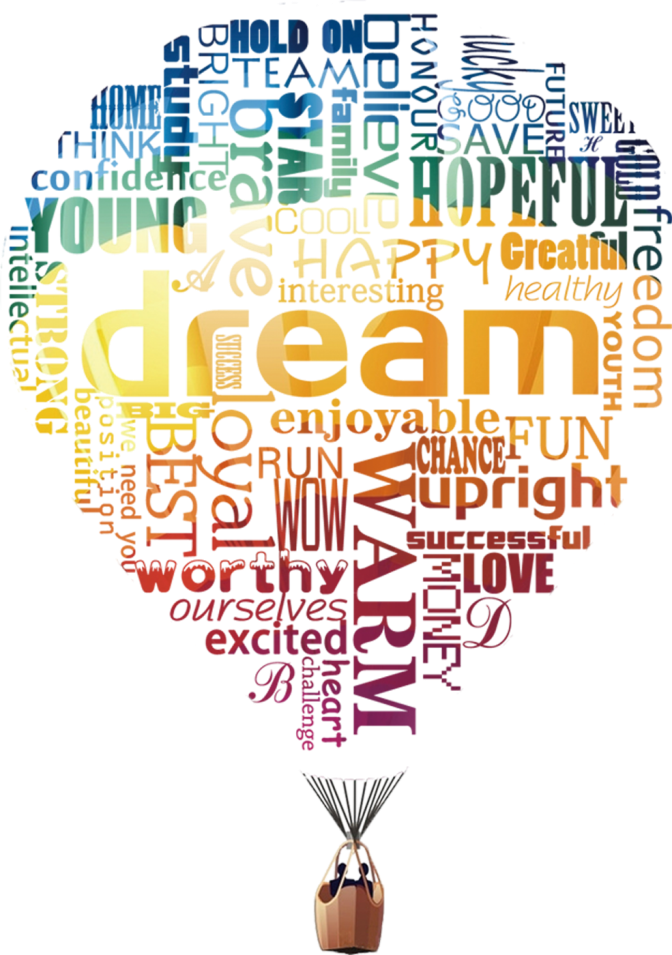 小清新岗位竞聘
I love you more than I've ever loved any woman. And I've waited longer for you than I've waited for any woman.I love you more than I've ever loved any woman. And I've waited
汇报人：xxx
时间：xxx